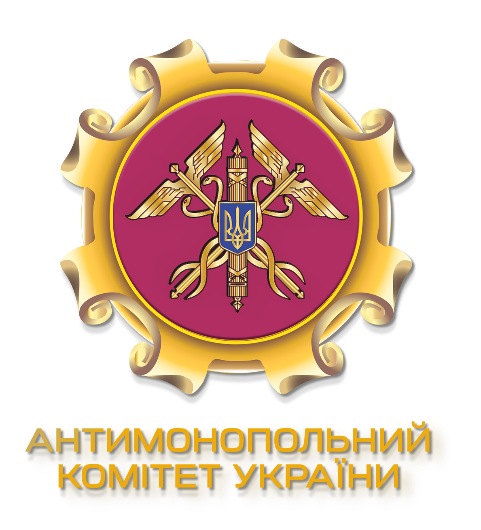 ОСКАРЖЕННЯ ПУБЛІЧНИХ ЗАКУПІВЕЛЬ
Ольга Нечитайло – державний уповноважений Антимонопольного комітету України
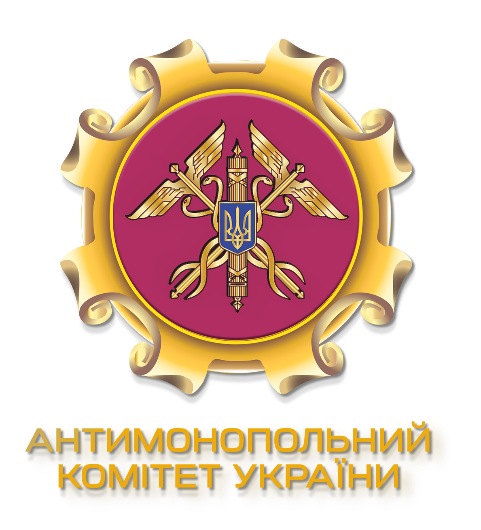 Нормативно-правове регулювання
ПЛАН ВЕБІНАРУ
Статистичні показники
Приклади скарг
Обговорення
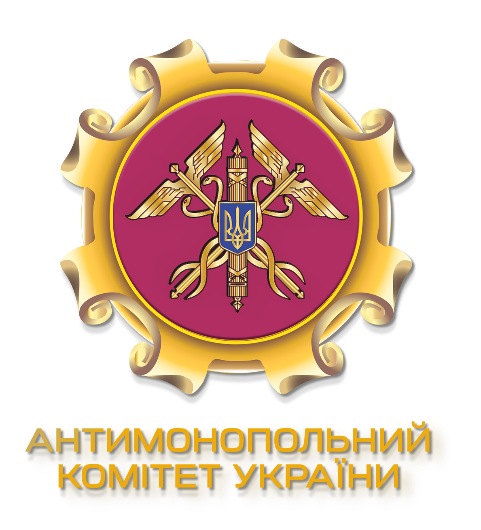 Правове регулювання процедури оскарження
Закон України «Про публічні закупівлі»
         ст. 18

Публічні закупівлі на період воєнного стану - постанова від 12.10.2022 р. № 1178    (п. 55-67)
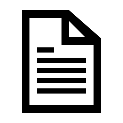 Закон України «Про оборонні закупівлі»     (ст. 23)

Оборонні закупівлі на період дії воєнного стану -  постанова від 11.11.2022 № 1275 (оскарження до АМКУ не передбачено)
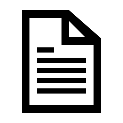 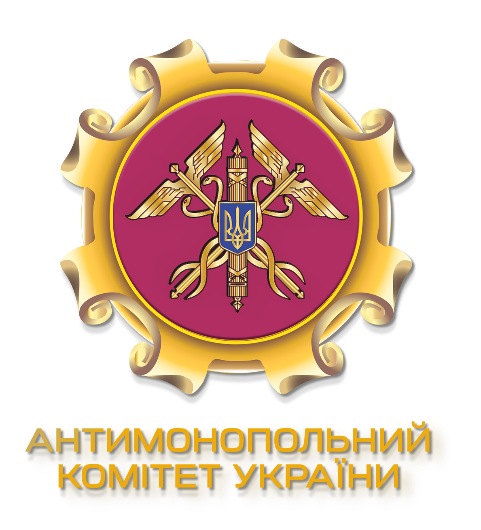 Повноваження органу оскарження
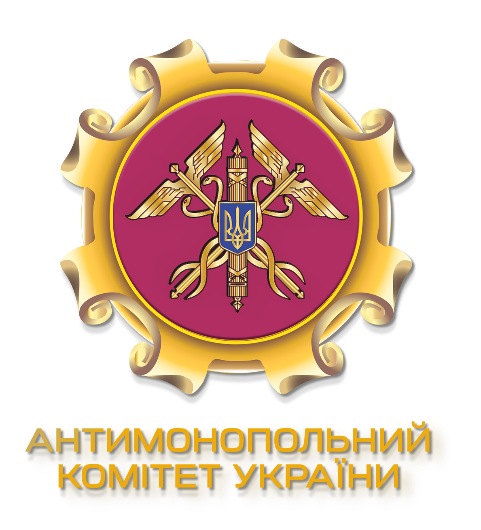 Статистичні показники*
366 од. – припинено розгляд

366 од. (91,8%)  замовник усунув порушення
30 од. ( 8,2%)  інші підстави
* - за даними публічного модулю аналітики BI Prozorro
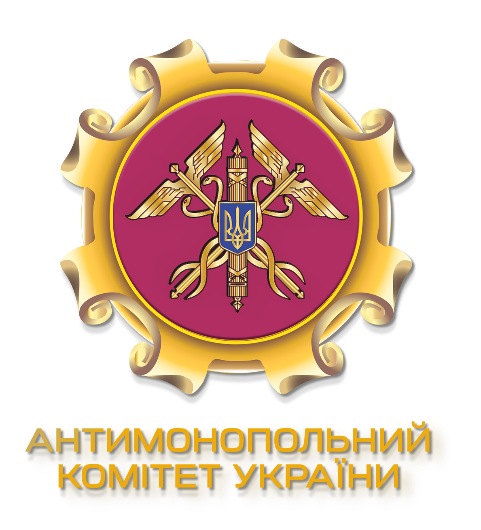 Типові підстави подання скарг
Ключові помилки учасників
Неоскарження умов документації
Відсутність у пропозиції всієї інформації та документів, передбачених вимогами документації
Не підтвердження відповідності всім характеристикам предмета закупівлі у встановлений спосіб
Ненадання Переможцем документів, передбачених Законом
Ключові помилки замовників

Невірне застосування норми про «24 год.»
Встановлення технічних вимог до товару, яким відповідає продукція одного виробника
Неправомірне відхилення через надання неналежного (на думку Замовника) обґрунтування ціни. 
Неправомірна відміна тендеру
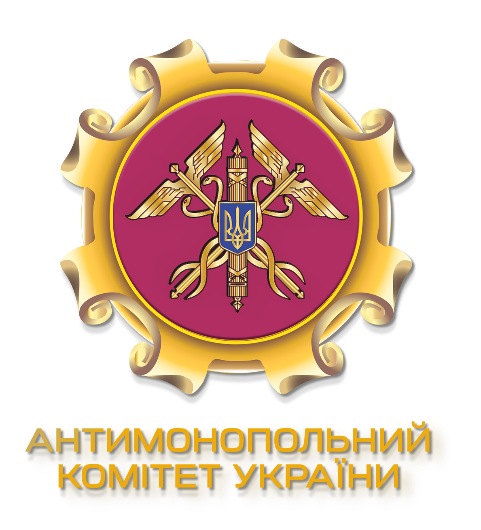 Як подати скаргу?
Подання через Prozorro.gov.ua з дотриманням вимог статті 18 Закону «Про публічні закупівлі» / постанови №1178
ВАЖЛИВО:
Оформлення:
Строки
у формі електронного документа;


з накладенням КЕП;

шляхом заповнення електронних форм з окремими полями, в яких зазначається у повному обсязі інформація про зміст скарги(підстави, обгрунтування, вимоги, тощо)
Зміст:
- найменування замовника;
- найменування, місцезнаходження скаржника;
- підстави подання скарги;
- обґрунтування  порушення прав та інтересів скаржника, пов’язаних з участю у тендері;
- вимоги
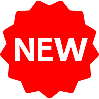 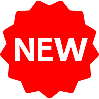 Докази - для скарг на тендерну документацію
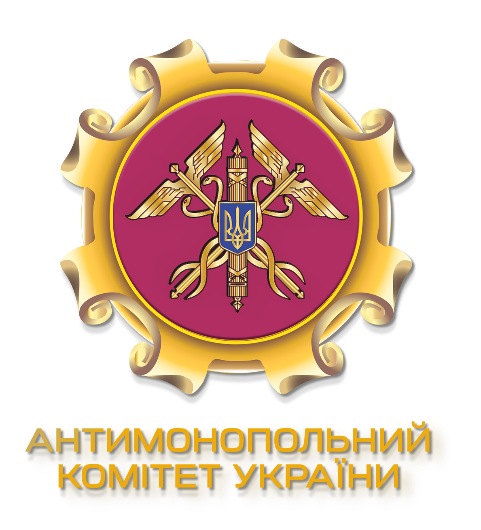 Чому зміни відбуваються? Чому зараз?
Готуємось до виконання вимог ч. 2 ст. 18 Закону «Про публічні закупівлі».

Вимога:	«Суб’єкт оскарження подає скаргу в електронному вигляді з накладенням 	кваліфікованого електронного підпису, що вважається таким відповідно до Закону України 	"Про електронні довірчі послуги", шляхом заповнення електронних форм з окремими полями, 	в яких зазначається у повному обсязі інформація, передбачена частиною п’ятою цієї статті.»

Початок дії: Через 6 місяців з дня припинення або скасування дії правового режиму воєнного стану.
2. Більше даних – вища прозорість, швидші рішення, краща політика.
3. Тестуємо новий функціонал в Prozorro.
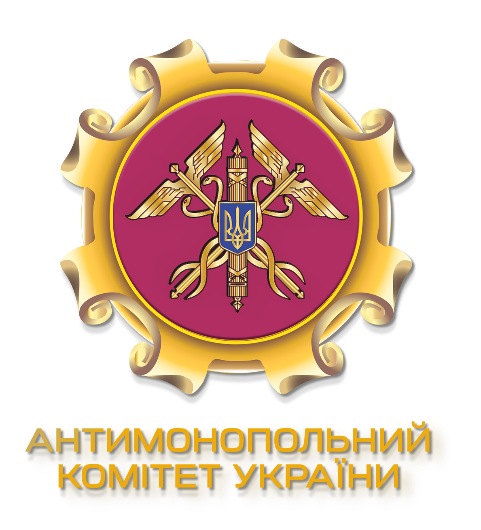 Електронні форми з окремими полями
Класифікація скарг – інформація про ключову норму законодавства, якої стосується окремий пункт скарги.

       Базові групи:    1) Кваліфікаційні критерії	2) Інші умови тендерної документаціїі
		    3) Стаття 17			4) Інші дії замовника
Поля для наведення інформації – налаштовані для текстового заповнення блоки, в яких має наводитись інформація про окремий пункт скарги в повному обсязі. 

        Основні види:    1) Заперечення 	2) Обґрунтування 	3) Вимоги
3. Поля для завантаження доказів – налаштовані для завантаження файлів блоки.
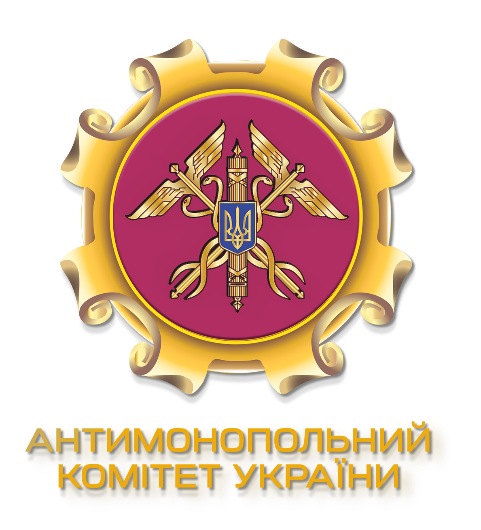 Приклади скарг
1. В деяких скаргах інформація в повному обсязі міститься в електронних полях, а також вірно застосований класифікатор
Приклади: UA-2024-01-10-005750-a, UA-2024-01-23-015737-a
2. В деяких скаргах не вірно застосований класифікатор
Приклади: UA-2024-01-19-015330-a, UA-2023-12-20-012565-a
3. Деякі скарги подаються з коротким узагальнюючим описом в електронних полях.В доданих файлах міститься документ з безпосереднім текстом скарги.
Приклади: UA-2024-01-22-017403-a, UA-2024-01-11-009276-a, UA-2024-01-22-011934-a, UA-2024-01-12-009806-a
Скарга завжди приймається до розгляду, якщо не виявлено законних підстав для залишення її без розгляду
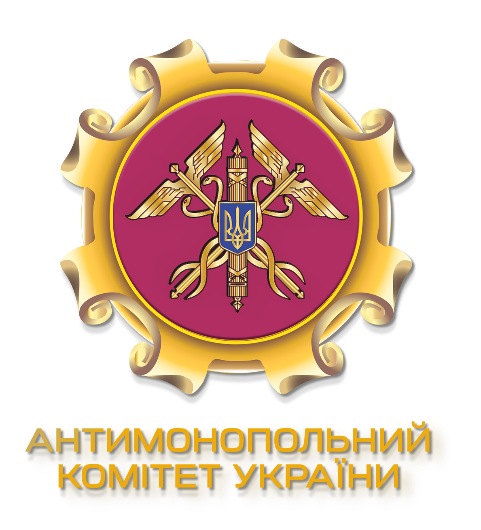 Вірне застосування класифікатору
Предмет закупівлі: Електрична енергія
Детально: UA-2024-01-23-015737-a.a2
11
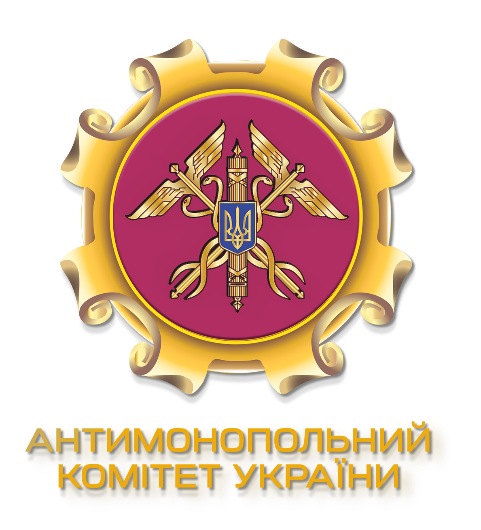 Вірне застосування класифікатору
Предмет закупівлі: Електрична енергія
Детально: UA-2024-01-23-015737-a
12
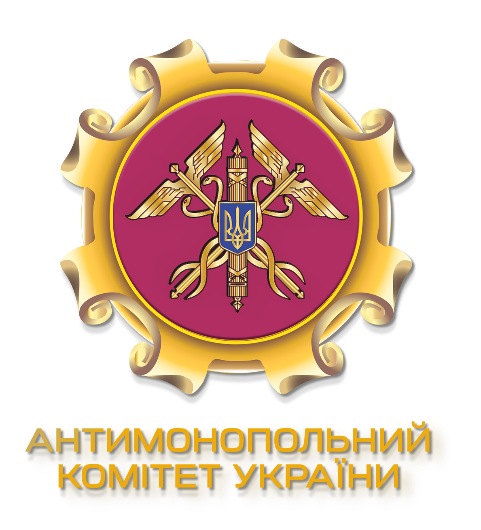 Помилкове застосування класифікатору
Предмет закупівлі: Насоси та компресори
Детально: UA-2024-01-23-015737-a
13
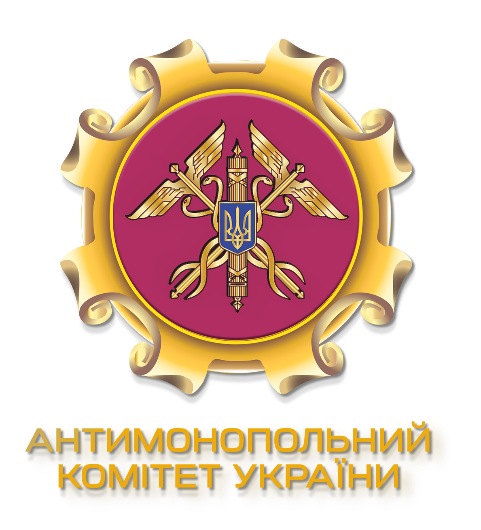 71%
ОБГОВОРЕННЯ